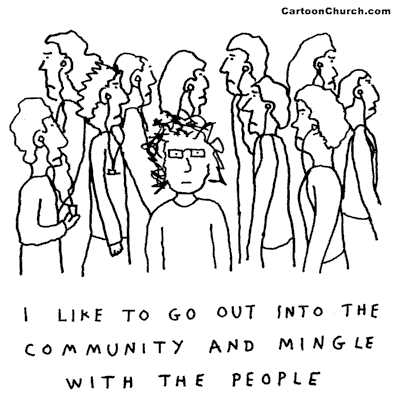 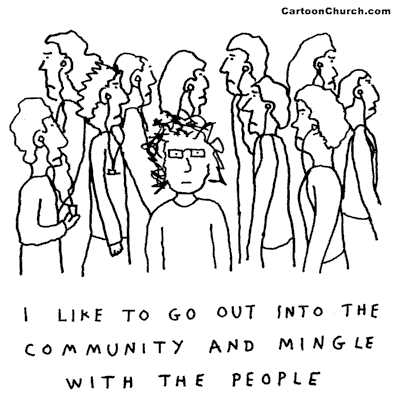 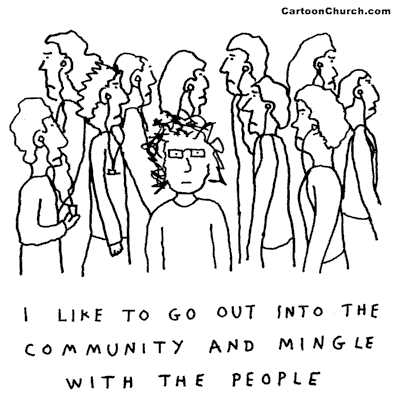 Leveraging Emerging Social Web Trends for MarketingRavish KamathSiliconIndia – Marketing Symposium4th February, 2011
1
The Rise of Social MediaTrends that are making us re-think
Facebook added 100M users in 9 months. Other media to reach 50M…




Facebook would be 3rd largest country (500M….and growing)
China: 1B, India: 1B, Facebook: 500M, US: 300M…Twitter: 175M

More Videos uploaded on YouTube in 60 days than all 3 major US Networks created in 60 years

Facebook and Twitter role in Iran Elections (2009 - 2010), Tunisia & Egypt (2011)
38 years      3 years       4 years
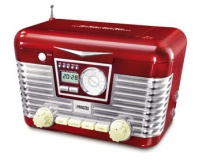 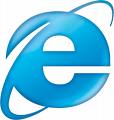 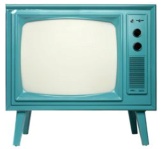 2
Some Key Emerging Trends
1
Businesses will find ROI

      Social Equity will get established

      Social Ecosystem will drive innovation

      Businesses will happen elsewhere
2
3
4
BUSINESSES WILL FIND ROI      What ROI means for different functions ?
1
Establish brand presence (Corporate Marketing)
Establish thought leadership (Product Marketing)
Enhance product support (Customer Support) 
Enhance reputation (Public Relations) 
Customer & prospect nurturing (Inside Sales) 
Increase website traffic (Marketing)
Lead generation and sales (Marketing, Sales) 
Employee acquisition & retention (Human Resources)
Business Intelligence & Research (Market Research)
Reseller & Partner Management (Channel Marketing)
BUSINESSES WILL FIND ROI      Consumer’s need balance
1
Social Media clutter
80% of Gen Y are joining and they have an average of 220 friends
Check-In’s, Deals, Sweepstakes, Loyalty Programs & More…

Marketers jostle for attention
60% of marketers are already using paid or created social media
25% plan to within next 12 months
Only one in six companies will be absent from social channels by 2013

Privacy Concerns
Privacy concerns have grown from 30% to 36% 
Users are less likely to click on “Like” button or allow applications to share social media

Signal to Noise Ratio is very bad
BUSINESSES WILL FIND ROI      What businesses need to do ?
1
Presence IS NO MORE Social Media Strategy

Businesses will need to bring in CREATIVITY and DIFFERENTIATION

Businesses will need to be TRANSPARENT

Rise above the NOISE
BUSINESSES WILL FIND ROI      What businesses need to do – Some Examples
1
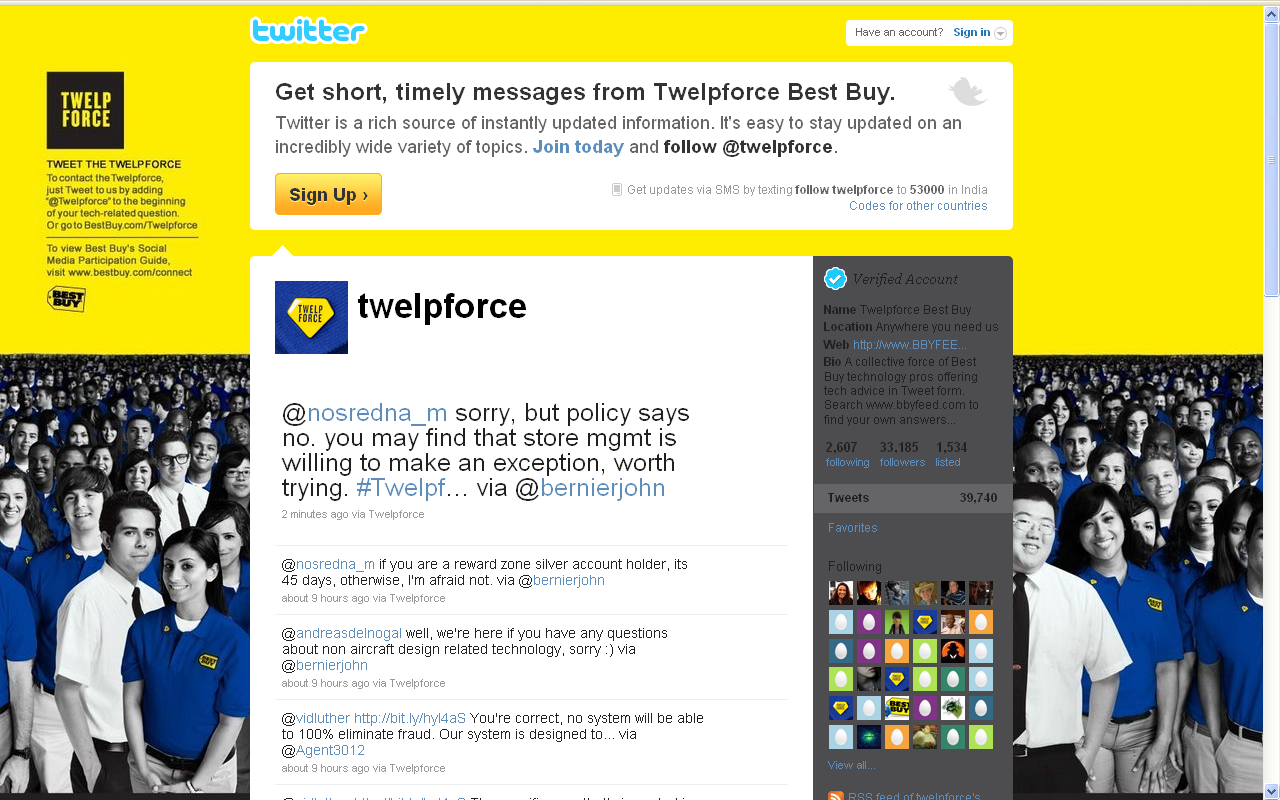 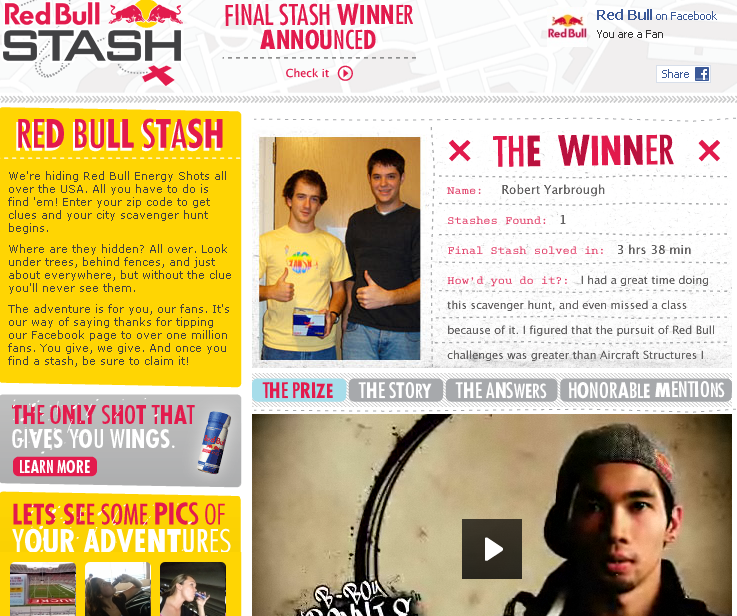 BestBuy combated online retailers with Twelpforce (twitter help force)
Red bull stash contest in US
City based Scavenger hunt
15 million likes on Facebook
BUSINESSES WILL FIND ROI      What businesses need to do – Some Examples
1
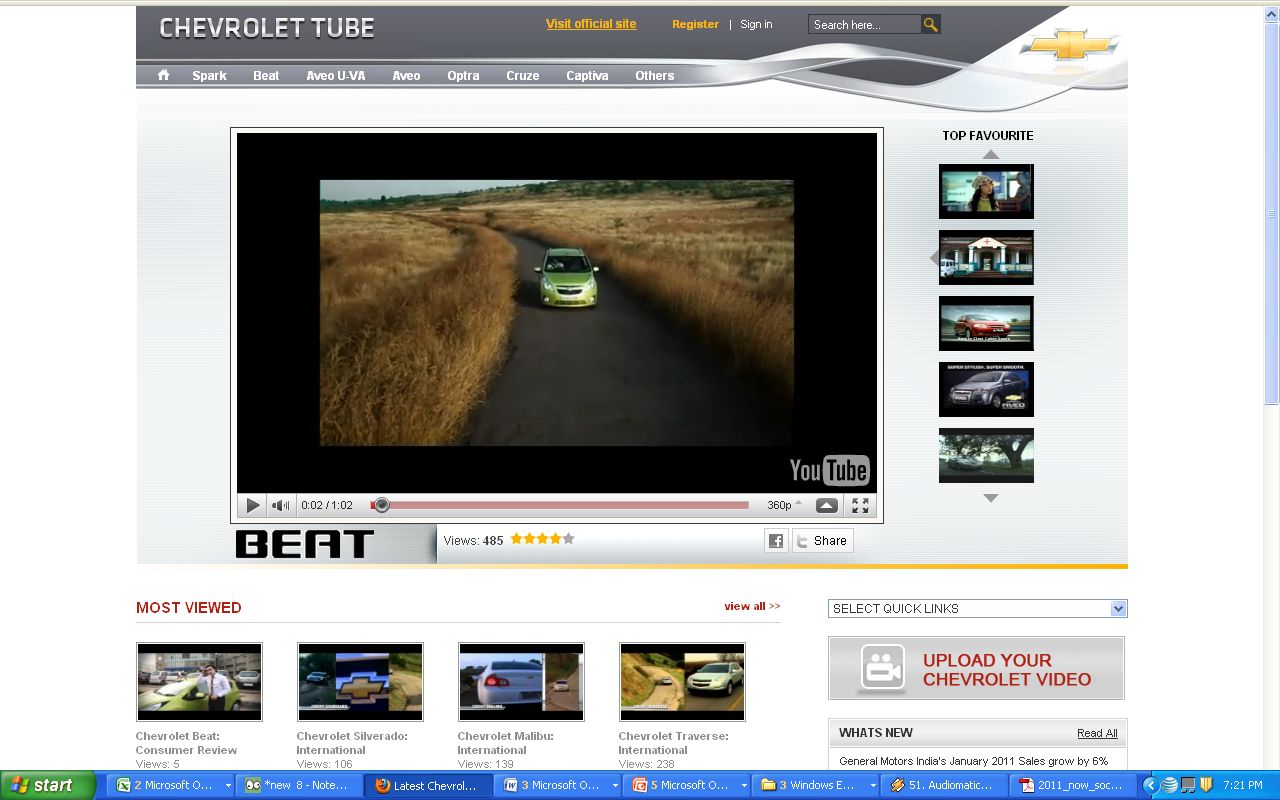 Chevrolet’s  India focused YouTube channel
BUSINESSES WILL FIND ROI      What businesses need to do – Some Examples
1
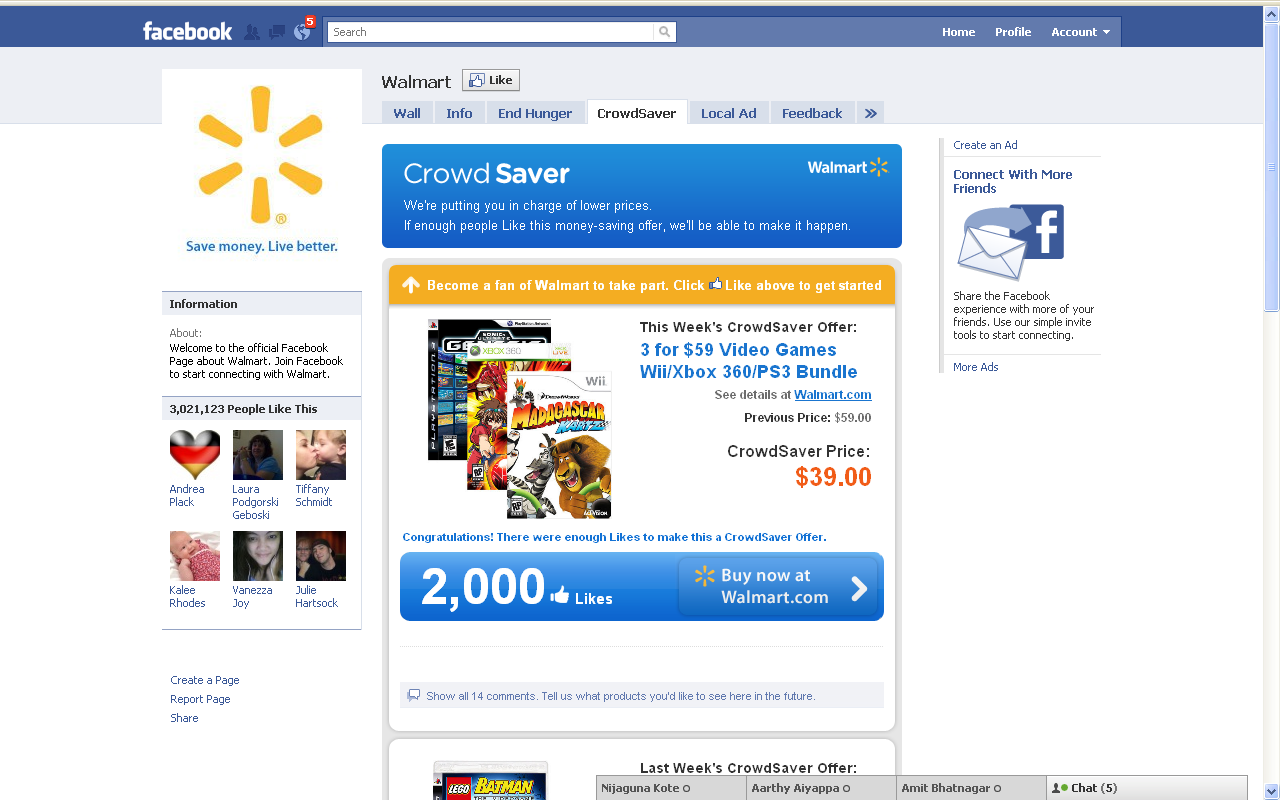 Chevrolet’s  India focused YouTube channel
Walmart’s CrowdSaver facebook app
BUSINESSES WILL FIND ROI      What businesses need to do – Some Examples
1
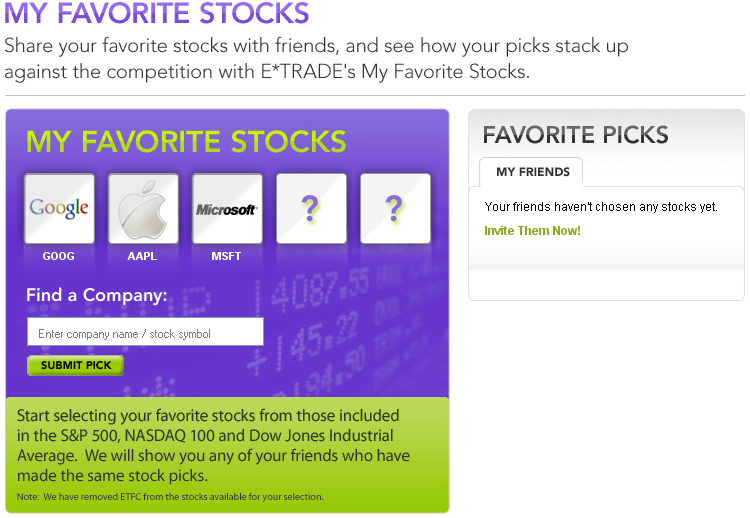 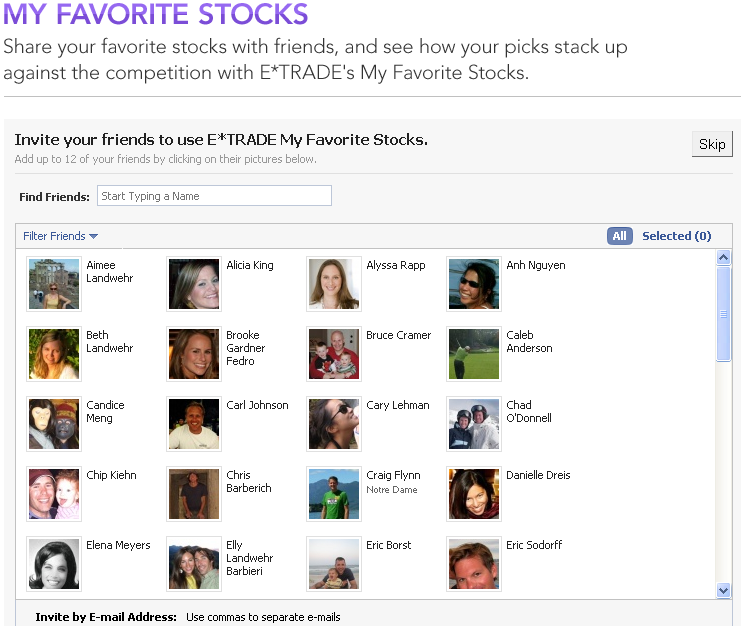 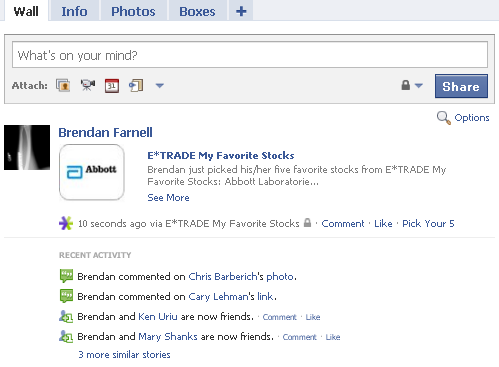 BUSINESSES WILL FIND ROI      BUT Measuring Social Media KPI will be ?
1
SOCIAL EQUITY WILL GET ESTABLISHED
2
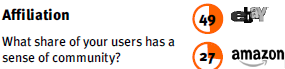 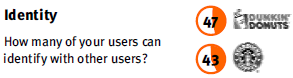 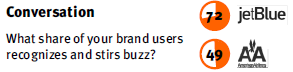 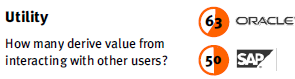 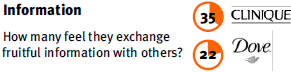 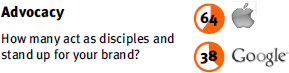 SOCIAL EQUITY WILL GET ESTABLISHED
2
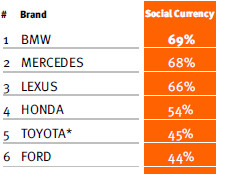 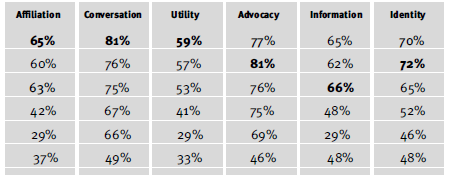 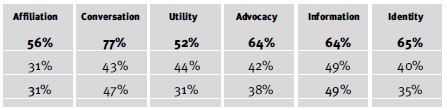 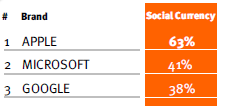 SOCIAL ECOSYSTEM WILL DRIVE INNOVATION
3
Crowd-sourcing for Innovation – Practice of sourcing ideas

From Whom ?
Public
Partners
Customers
SOCIAL ECOSYSTEM WILL DRIVE INNOVATION
3
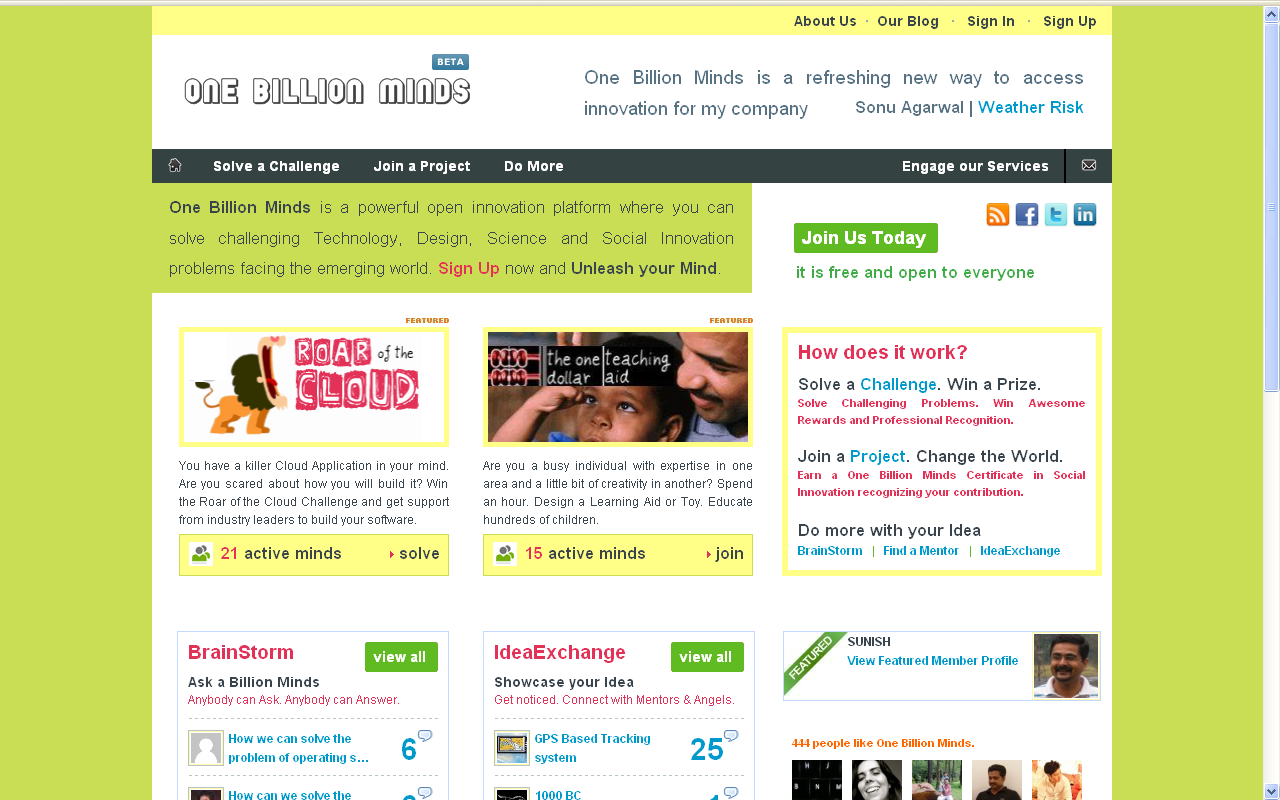 SOCIAL ECOSYSTEM WILL DRIVE INNOVATION
3
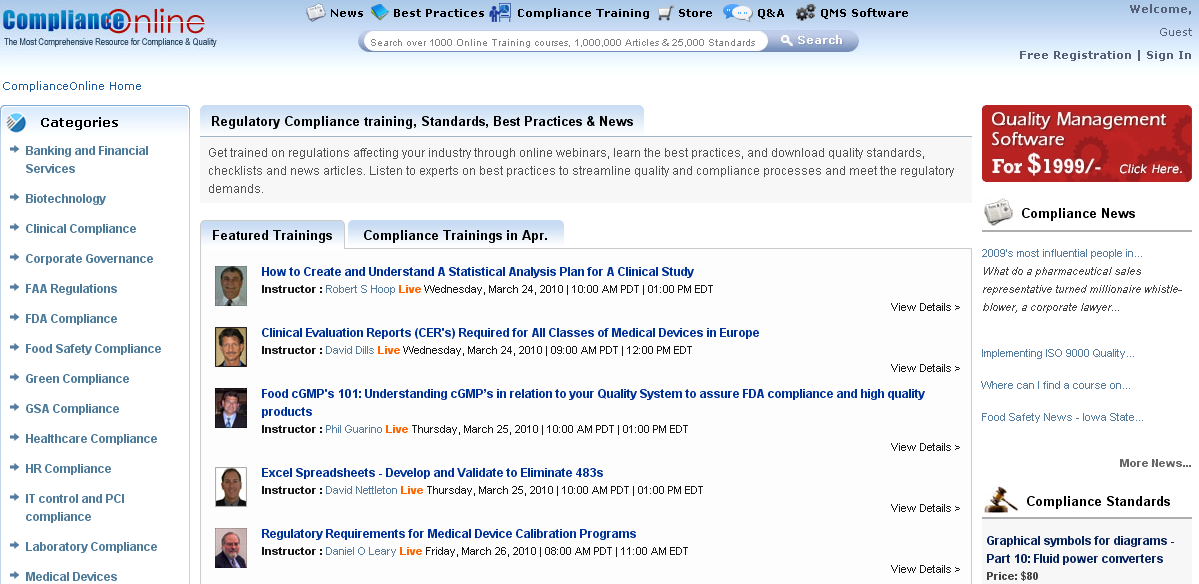 SOCIAL ECOSYSTEM WILL DRIVE INNOVATION      Some Retail Examples
3
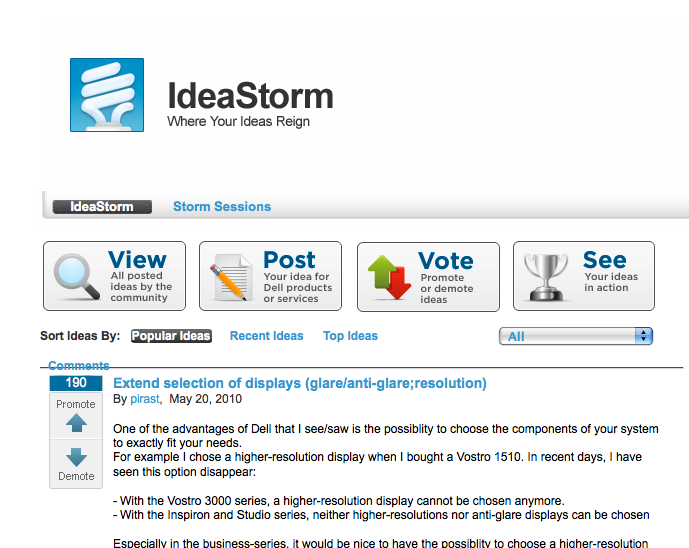 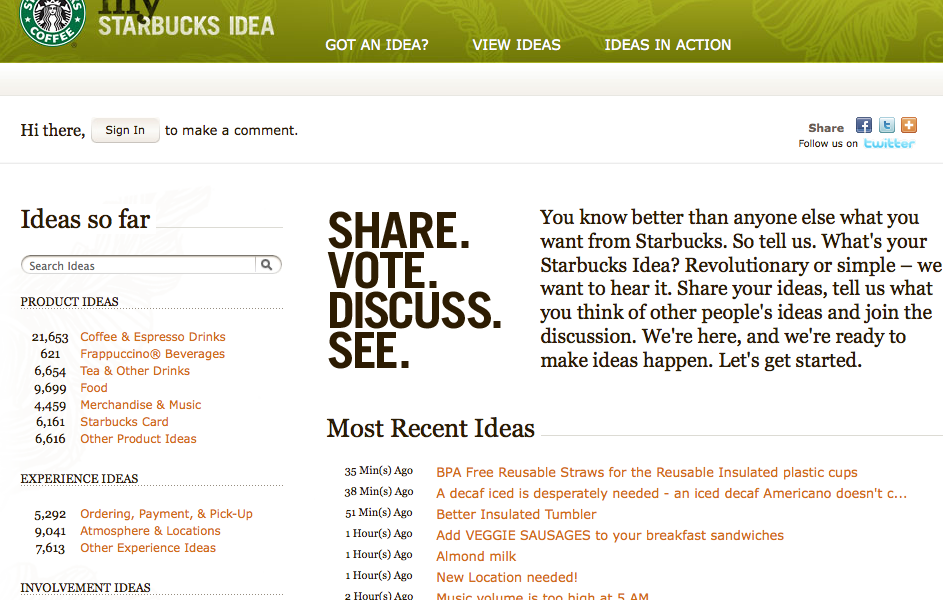 StarBucks Idea
63000 Product ideas
25000 Experience ideas
15000 Involvement ideas
Dell Ideastorm
15000 ideas contributed
431 ideas implemented
SOCIAL ECOSYSTEM WILL DRIVE INNOVATION      Some Enterprise Examples
3
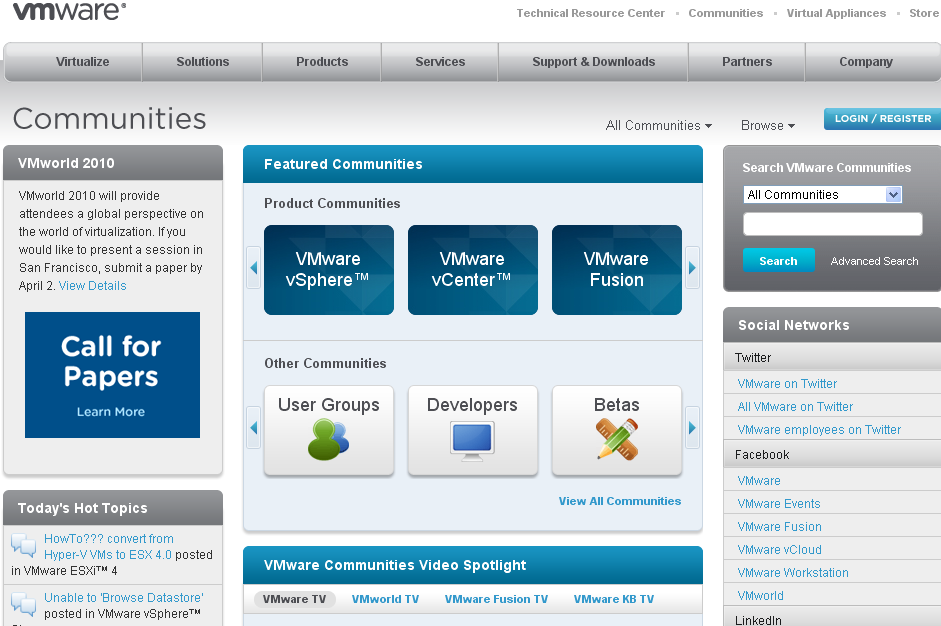 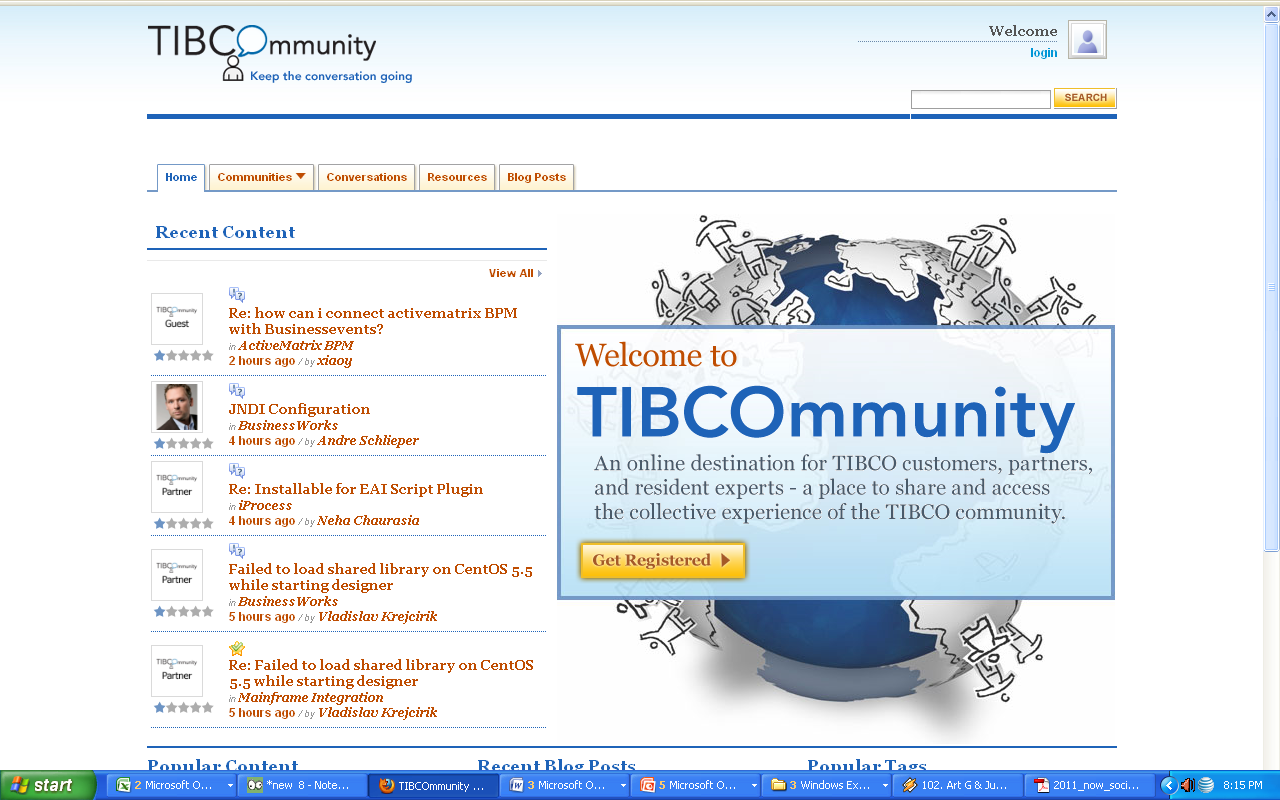 VMWare product communities
Extended Quality Control Team
Product feedback / suggestions
Tibcommunity
First line of product support
BUSINESSES WILL HAPPEN ELSEWHERE      Establishing the Five Eras of Social Web
4
Era of Social Relationships – Simple profiles & friend-ing features
Era of Social Functionality – Supports Interactive applications
Era of Social Colonization – Traverse the internet with social connections
Era of Social Context – Identify personal identities and relationships
Era of Social Commerce – More powerful than Websites & CRM Systems
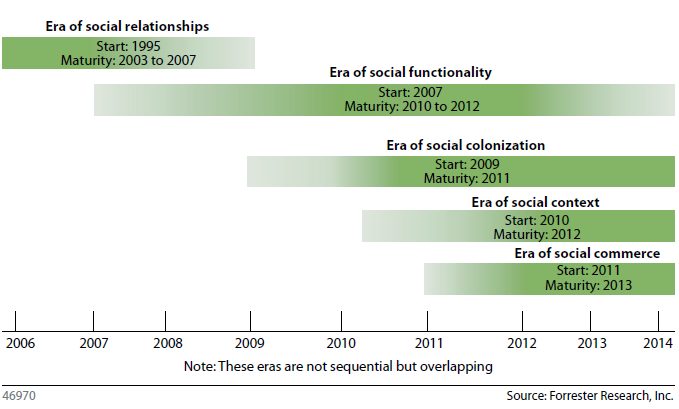 BUSINESSES WILL HAPPEN ELSEWHERE      So what is expected ?
4
Consumers will strengthen external communities 

Power will shift from Brands and CRM Systems

E-commerce sites will adopt Social Graphs rapidly (to catch up !)

Birth of Social Recommendation Engine
“Recommended for you..” TO “John says you will like this…”
BUSINESSES WILL HAPPEN ELSEWHERE      E-commerce on Facebook
4
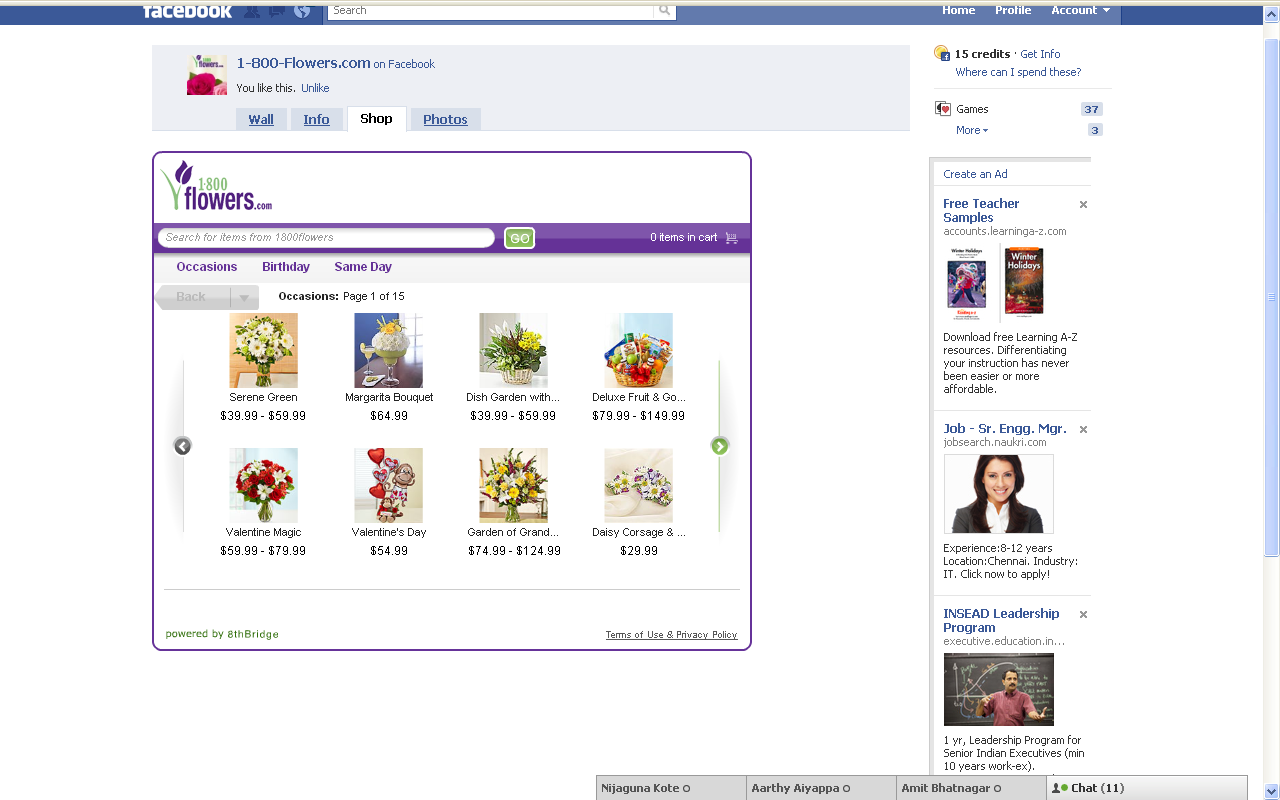 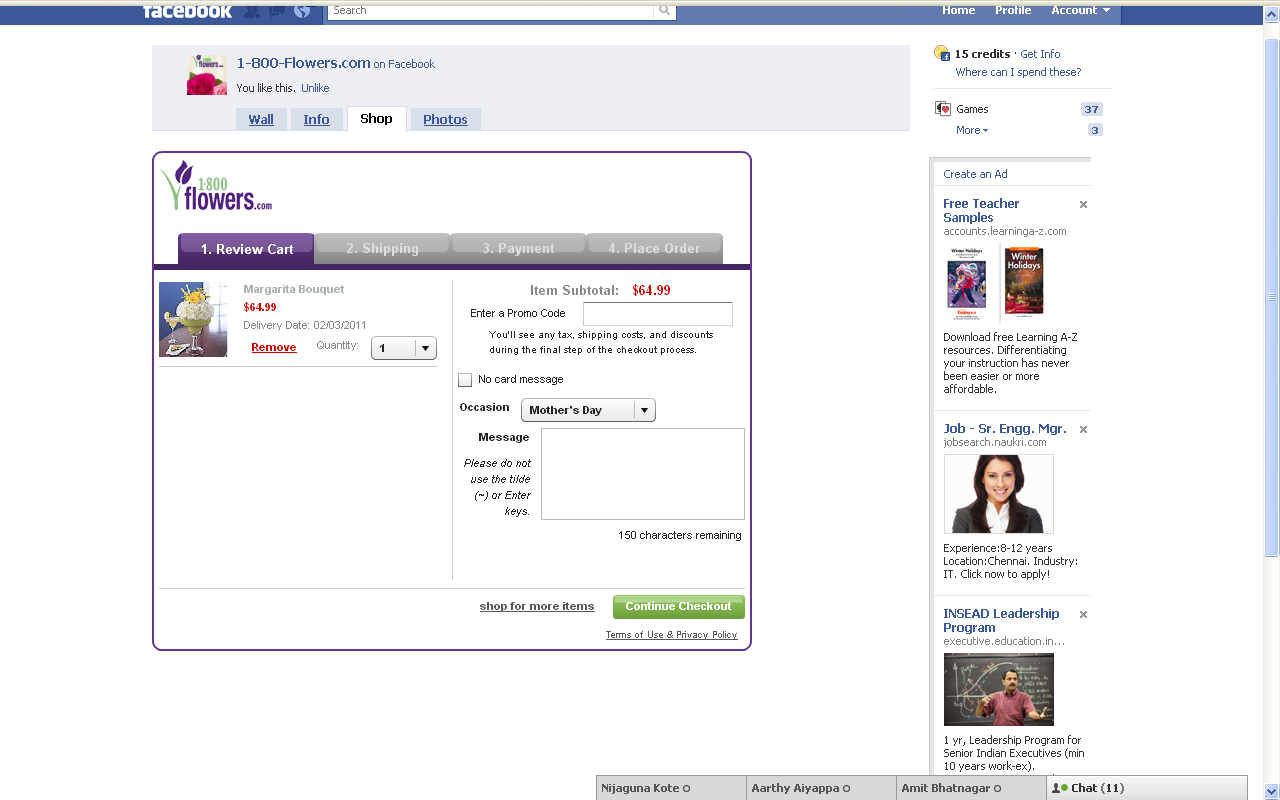 BUSINESSES WILL HAPPEN ELSEWHERE      E-commerce on Facebook
4
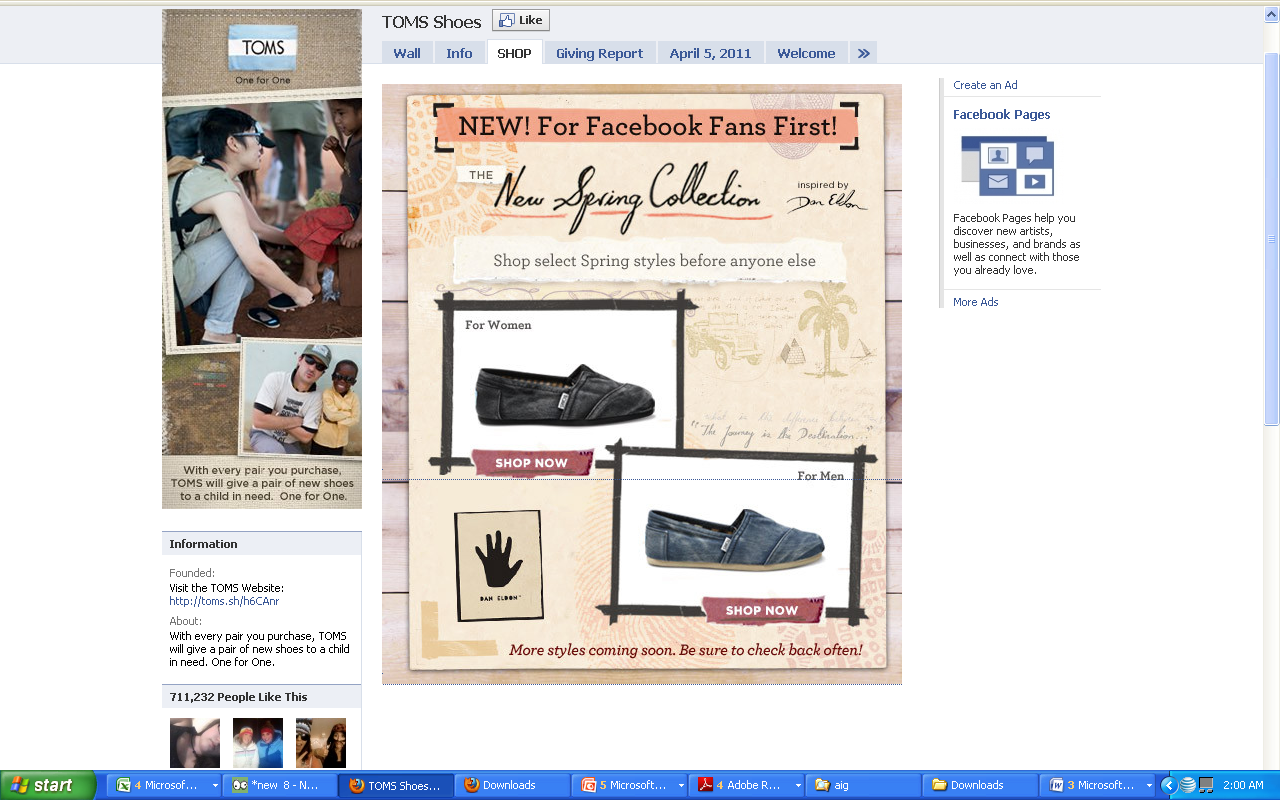 23
Connect with me

LinkedIn - http://www.linkedin.com/in/ravishkamath
Twitter - @ravishkamath
Email – rkamath@regalix-inc.com